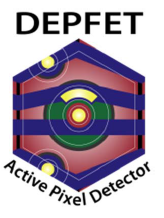 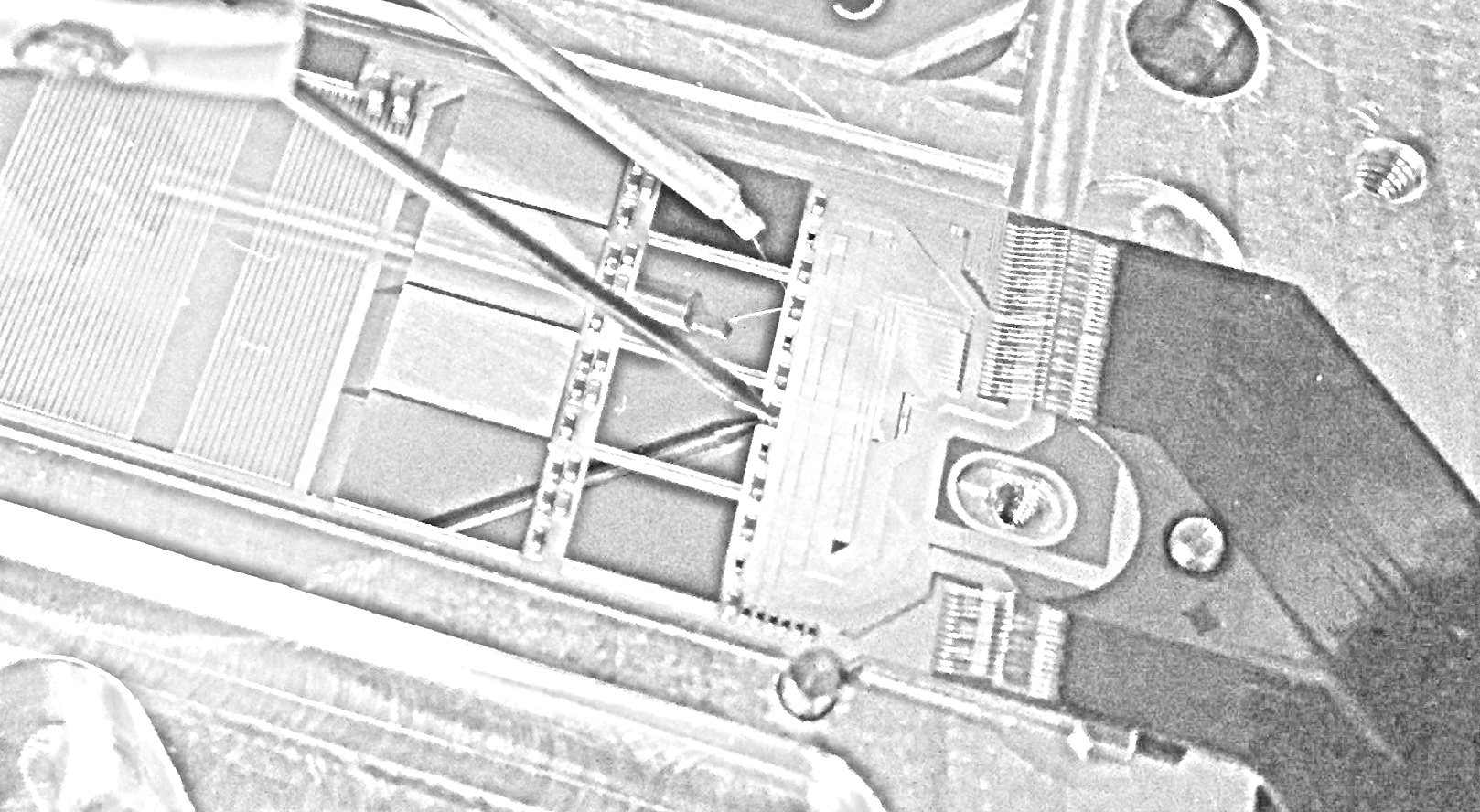 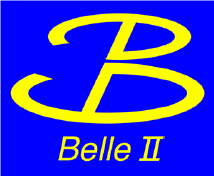 Latest results of EMCM tests / measurements
Felix Mueller
on behalf of the HLL/MPP testcrew
Matrix Assembly
latest generation of ASICs:
- SwitcherB18v2.0
- DCDpp
- DHPT1.0
Optionally, a matrix can be glued on the EMCM

The DEPFET matrix is electrically connected via wire-bonds

Operate device and compare measurements to PCB-assembled test setups
(performance, noise, Signal-to-noise, stability …)

Drain lines are comparable with final modules ~45mm
Switcher
DEPFET
Passives (R,C)
DCD
DHP
Kapton
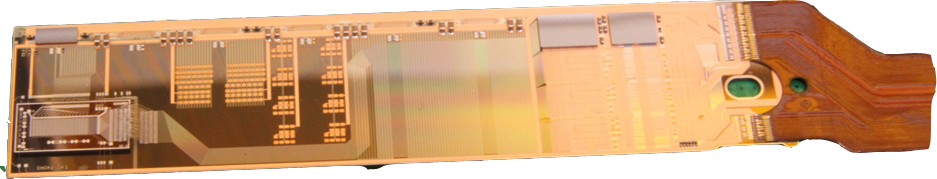 Felix Müller, 7th Belle II VXD Workshop and 18th International Workshop on DEPFET Detectors and Applications
21.01.2015
EMCM Overview
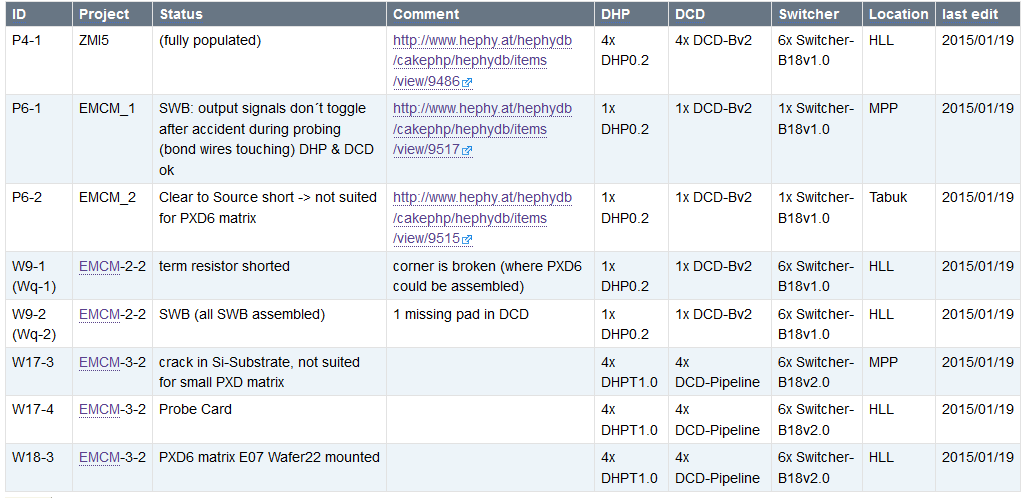 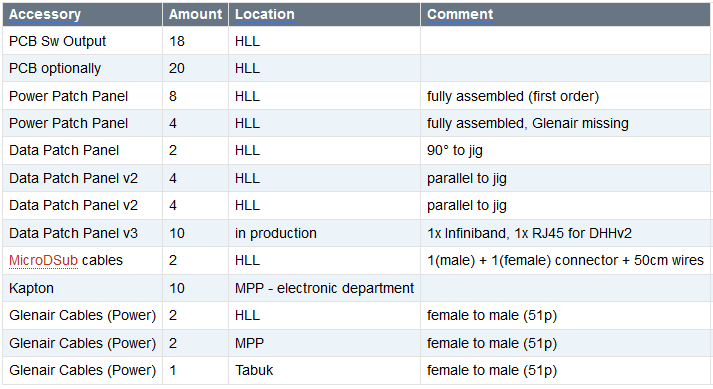 http://twiki.hll.mpg.de/bin/view/DepfetInternal/ShoppingMall#EMCM
totally: 8
old ASICs: 5
new ASICs: 3
Felix Müller, 7th Belle II VXD Workshop and 18th International Workshop on DEPFET Detectors and Applications
21.01.2015
EMCM - Last Status – Using New ASICs
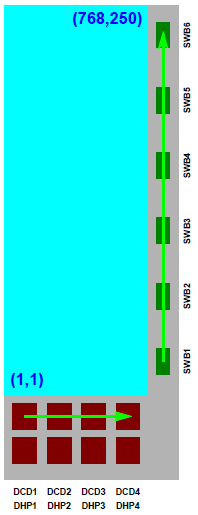 W17-3
	Configuration of 4 DHPs & 4 DCDs & 4 Switchers
	Cannot assemble matrix (due to broken Switchers SW5 & SW6)
	Establish HighSpeed links, depending on frequency, voltage and cable length

W18-3
	Configuration of 4 DHPs & 4 DHPs & 6 Switchers
	Matrix – PXD6 E07 (W22) is assembled
	Establish HighSpeed links, depending on frequency, voltage and cable length (DCD1 and DCD4, according to Belle II Note Number 0010 numbering scheme) – further measurements required
		=> Matrix is connected to DCD which can be readout

W17-4
	Preparation for Probecard
Felix Müller, 7th Belle II VXD Workshop and 18th International Workshop on DEPFET Detectors and Applications
21.01.2015
W17-3 Freimann - Setup
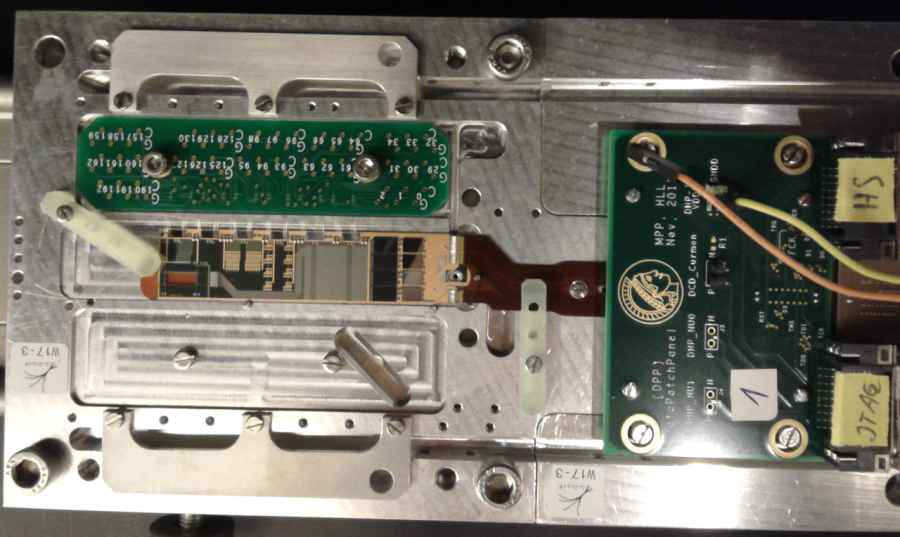 EMCM with PCB for Switcher outputs
Data Patch Panel
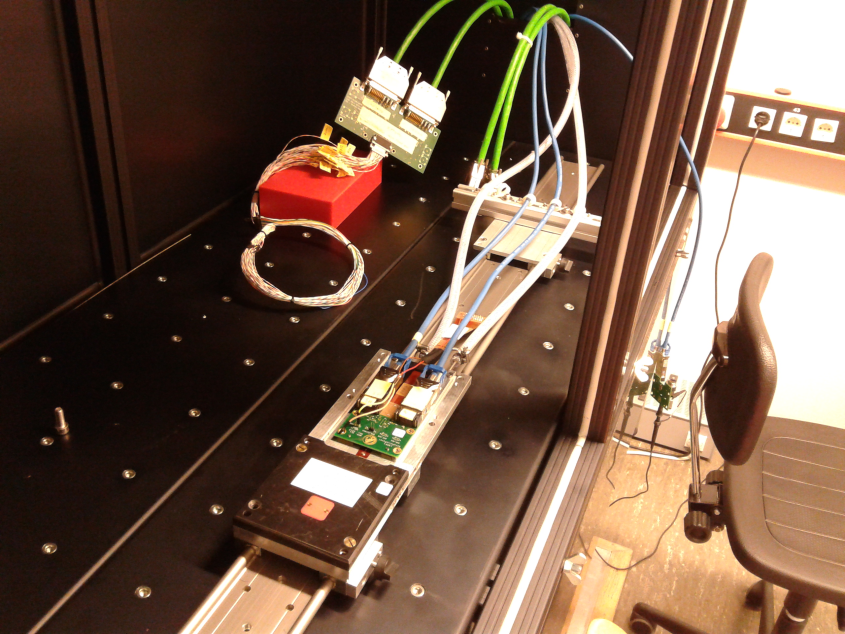 DHH and carrier board
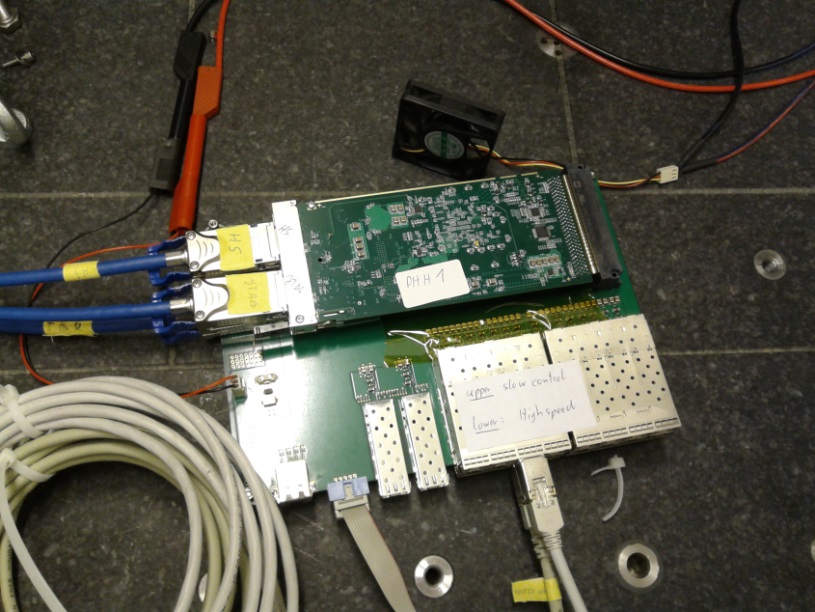 Blackbox
Felix Müller, 7th Belle II VXD Workshop and 18th International Workshop on DEPFET Detectors and Applications
21.01.2015
W18-3 HLL - Setup
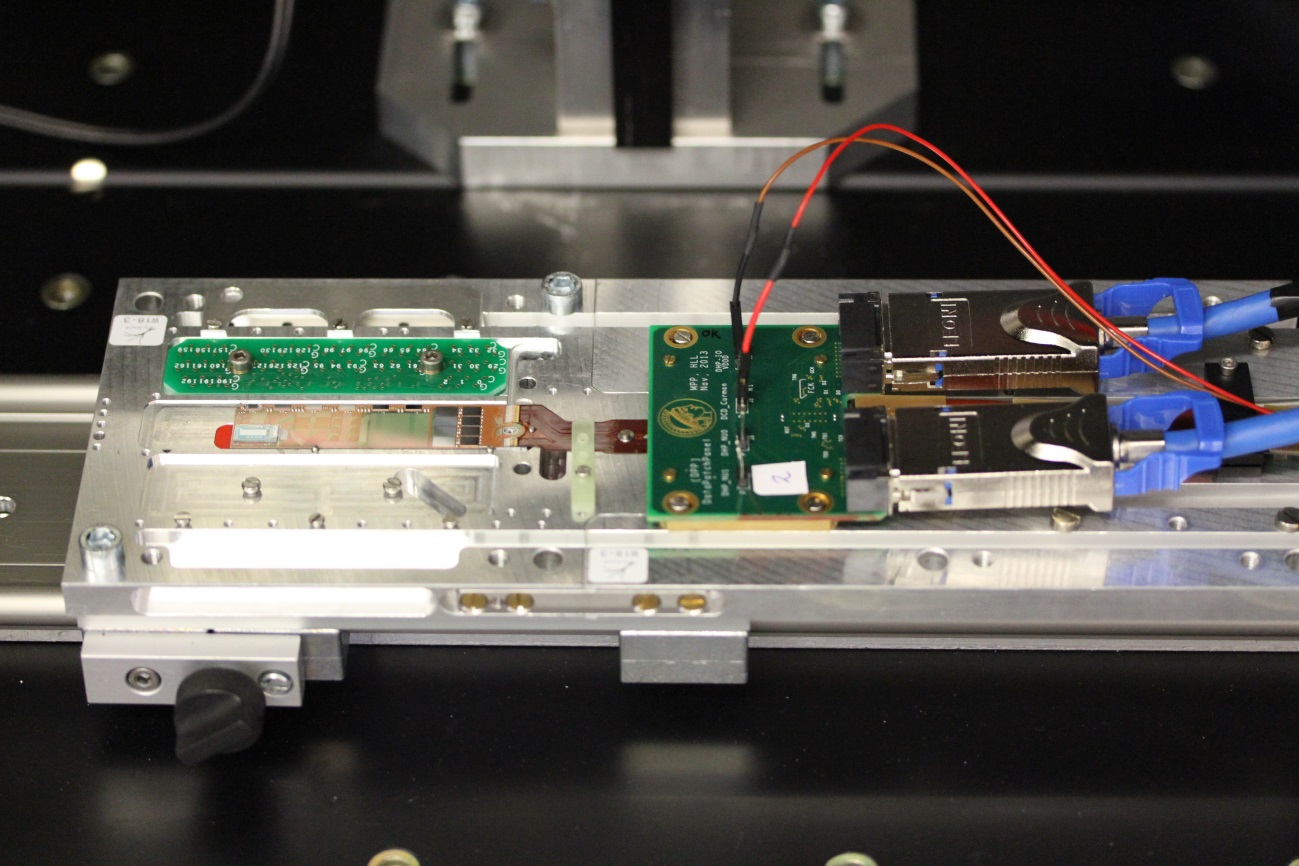 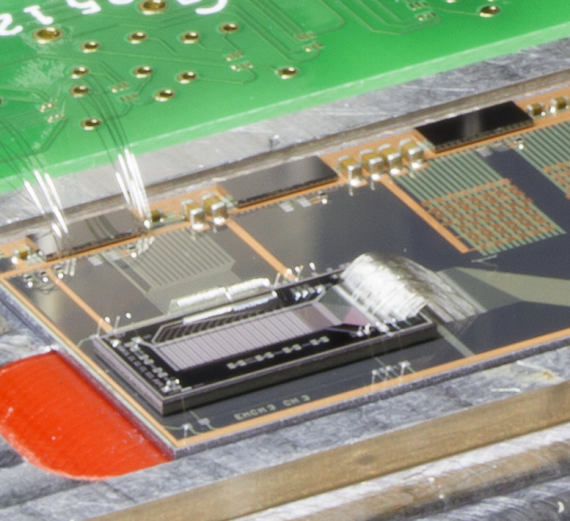 All ASICs can be configured and read out, Switcher outputs ok!
Small PXD6 matrix (Wafer 22, E07, standard design 50 x 75 µm², short gate length 4µm) connected to (½) DCDPipeline
EMCM connected to short (10 cm) Kapton, Data Patch Panel, Infiniband cables
Felix Müller, 7th Belle II VXD Workshop and 18th International Workshop on DEPFET Detectors and Applications
21.01.2015
Power Consumption of ASICs
http://twiki.hll.mpg.de/bin/view/DepfetInternal/PowerSupplyScheme
(Bench PS: reference VDDA)
DCD-Bv2
x1.8
x1.5
x3.3
± 100 mA
± 20 mA
DCD-pp
± 80 mA
Felix Müller, 7th Belle II VXD Workshop and 18th International Workshop on DEPFET Detectors and Applications
21.01.2015
Mapping - Electrical
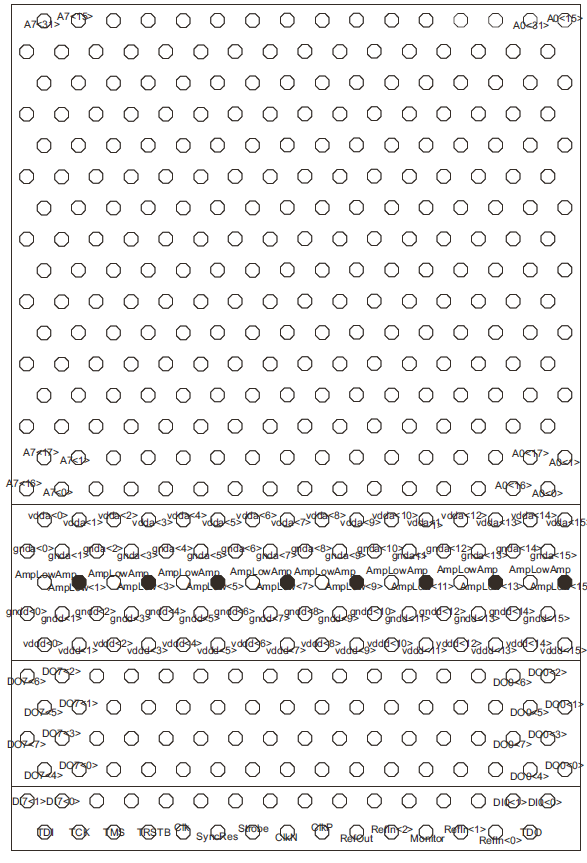 15
255
first tests:

4-fold readout is not taken into account

We show data of electrical routing

i.e. 256 ADC-channels (0..255)
16
1
0
Felix Müller, 7th Belle II VXD Workshop and 18th International Workshop on DEPFET Detectors and Applications
21.01.2015
Timing Issues – Test Pattern
Difference (expected Test Pattern , Measured Pattern)
305MHz, DCD1, VDDD=1.8V
250MHz, DCD1, VDDD=1.8V
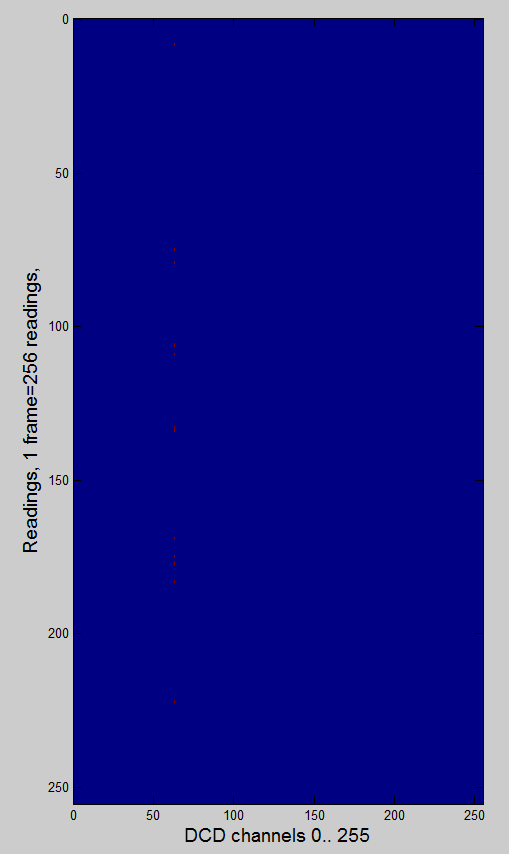 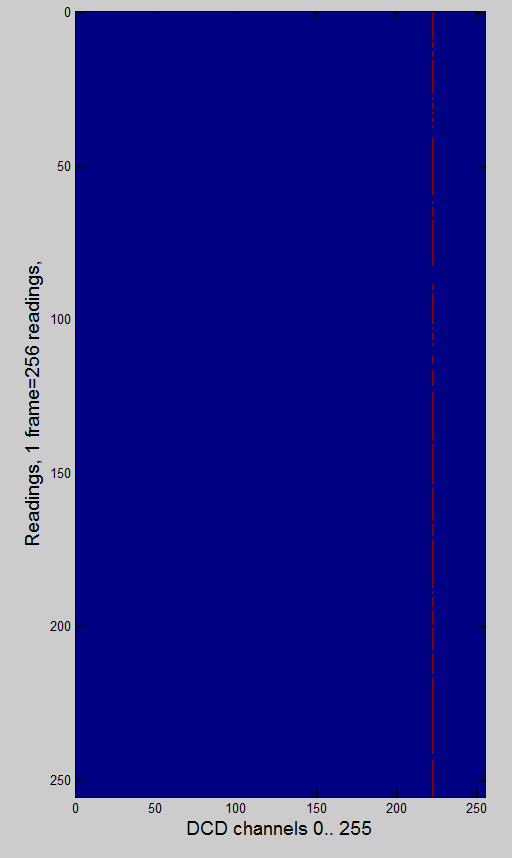 ~/TIMING/15_12_22_DCDpp0_1/test_pattern_of_dhpdcd0_bit61_SLDY_0.pdf
~/TIMING/15_12_22_DCDpp0_3/test_pattern_of_dhpdcd0_bit15_SLDY_0.pdf
column 223
(128ADU 160ADU)
Felix Müller, 7th Belle II VXD Workshop and 18th International Workshop on DEPFET Detectors and Applications
21.01.2015
Data Transfer DCD - DHP (2)
305MHz, DCD1, VDDD=1.9V
305MHz, DCD4, VDDD=1.9V
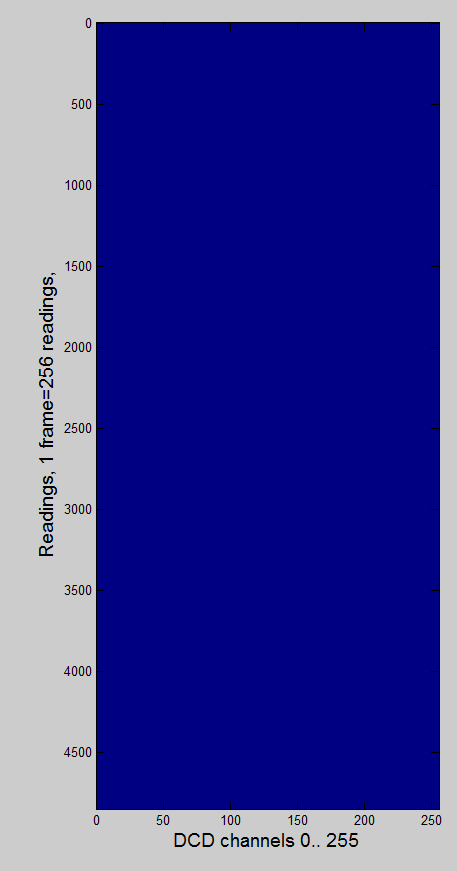 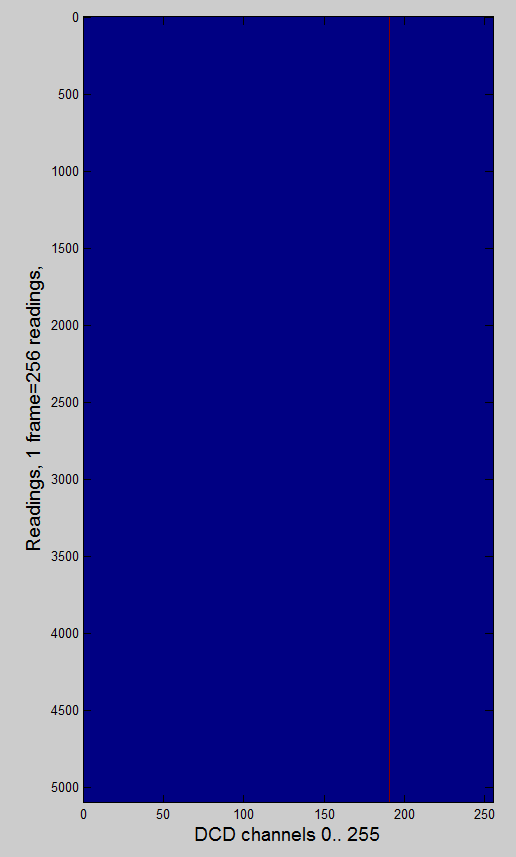 PLL_SER_
CLK_DLY=1
~/TIMING/15_01_08_DCDpp3_2/test_pattern_of_dhpdcd3_dcd_cmos_clk_dly_0_pll_ser_clk_dly_1.pdf
~/TIMING/15_01_07_DCDpp0_1/test_pattern_of_dhpdcd0_bit0_SLDY_0.pdf
✔
column 191
(128ADU 132ADU)
Felix Müller, 7th Belle II VXD Workshop and 18th International Workshop on DEPFET Detectors and Applications
21.01.2015
Data Transfer DCD - DHP (3)
305MHz, DCD1, VDDD=1.9V
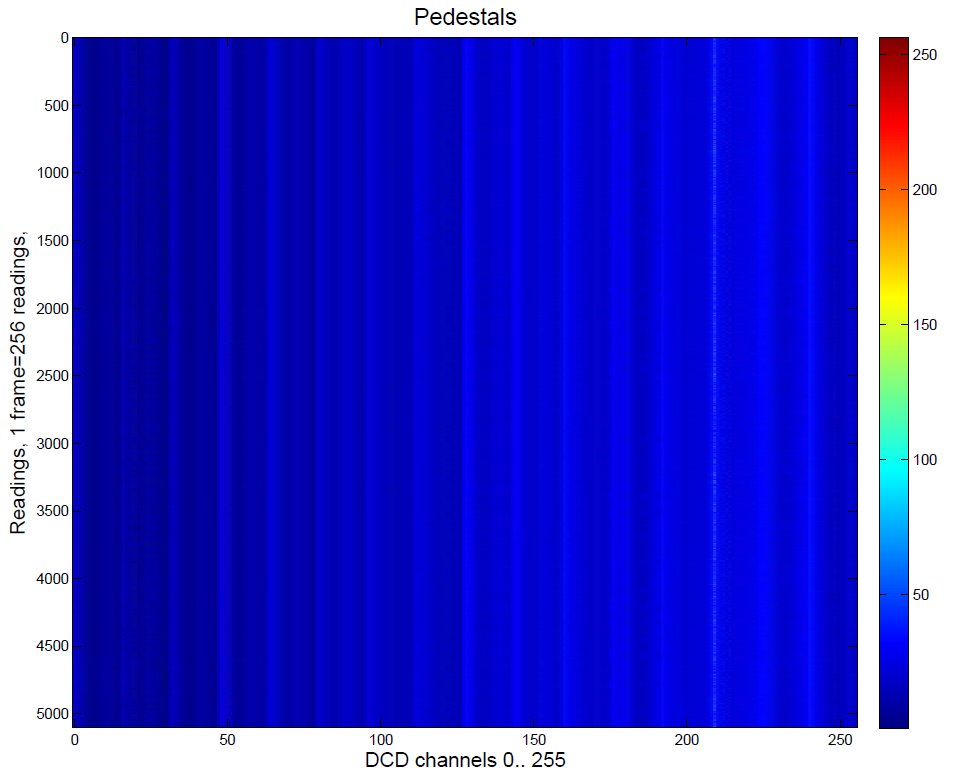 100% correct test pattern does not guarantee 100% correct readout

Digital problem or ADC problem?
Column 209
ADU: 30, 31, 32, 33 & 63
Felix Müller, 7th Belle II VXD Workshop and 18th International Workshop on DEPFET Detectors and Applications
21.01.2015
Data Transfer DCD - DHP (4)
305MHz, DCD1, VDDD=1.9V, VNSubIn=2 (instead of 5)
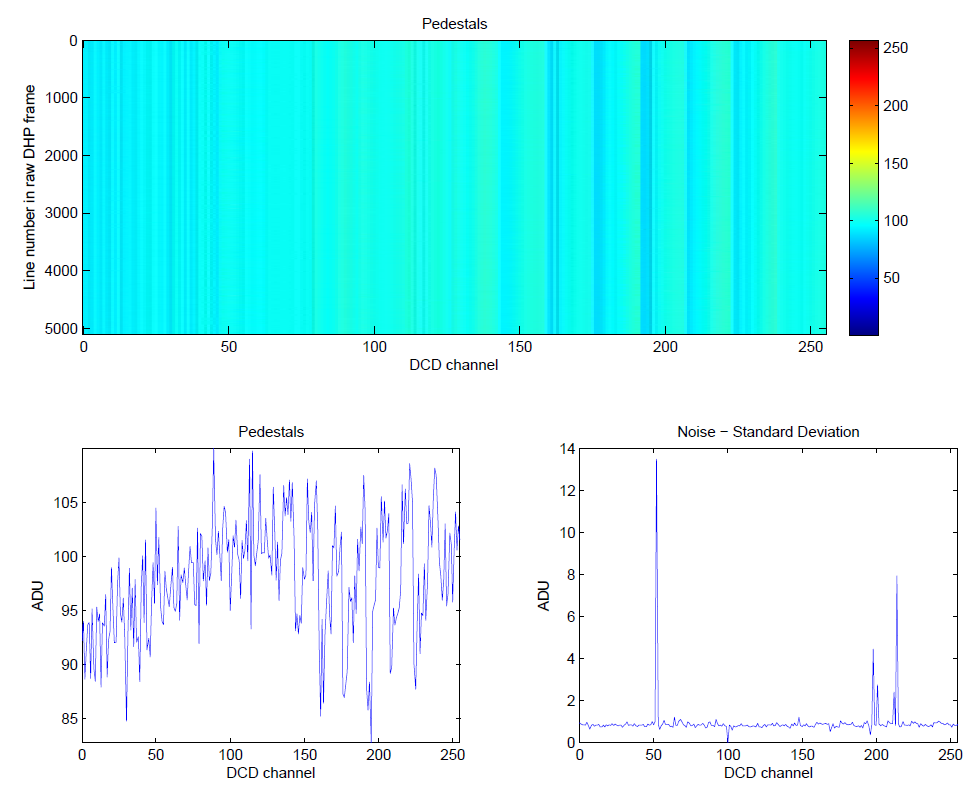 Column 52
ADU: 94, 95, 96, 126, 127
~/TIMING/15_01_09_DCDpp0_1/pedestals_3
Felix Müller, 7th Belle II VXD Workshop and 18th International Workshop on DEPFET Detectors and Applications
21.01.2015
DCD noise – Comparison of BenchPS & LMU PS
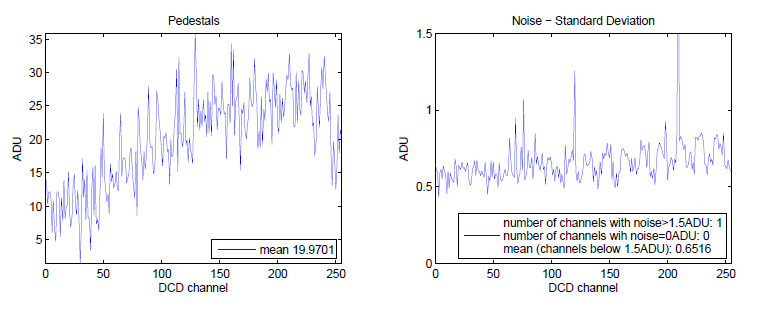 LMU PS
15_01_12_parser_DCD0_63th
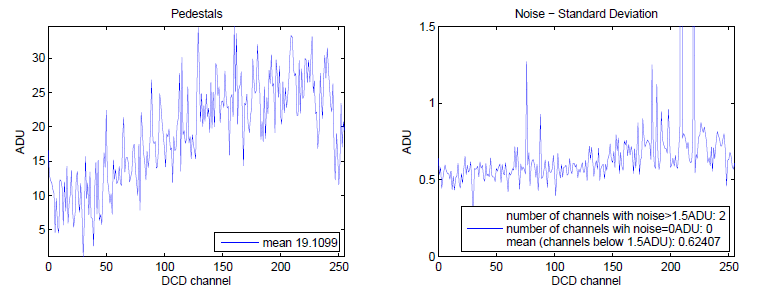 Bench Power
Supplies
(Hameg 4040)
15_01_12_parser_DCD0_64th
Felix Müller, 7th Belle II VXD Workshop and 18th International Workshop on DEPFET Detectors and Applications
21.01.2015
DCD Noise – Optimize Parameters (2)
optimized parameters for noise minimum
LMU PS
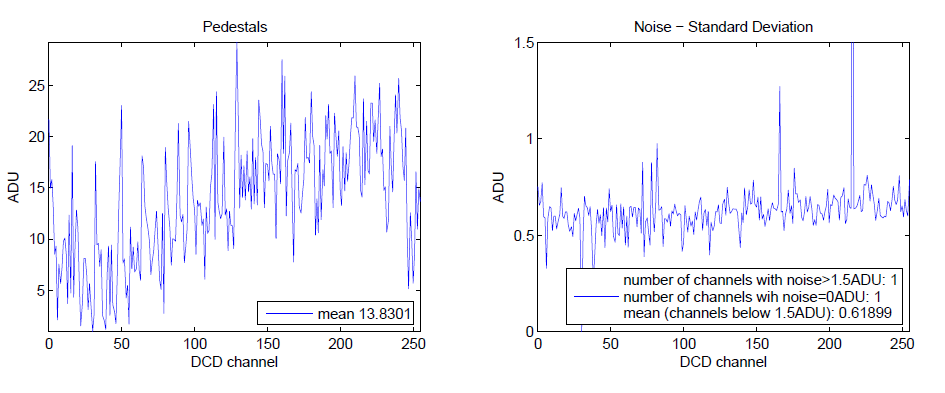 1 DCD on
(DCD 1)
daciampbias = 64
dacifbpbias = 85
dacipsource = 82
dacipsource2 = 63
~/ADC_curves/DCD_noise/15_01_13_DCDpp0_66th/scan5
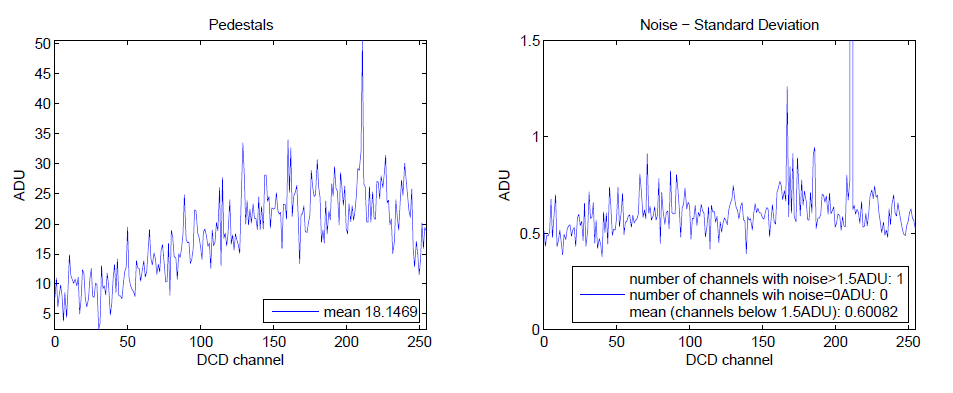 4 DCDs on
daciampbias = 66
dacifbpbias = 80
dacipsource = 88
dacipsource2 = 77
Felix Müller, 7th Belle II VXD Workshop and 18th International Workshop on DEPFET Detectors and Applications
21.01.2015
DCD1 Noise – Correlation (Pedestals , Noise)
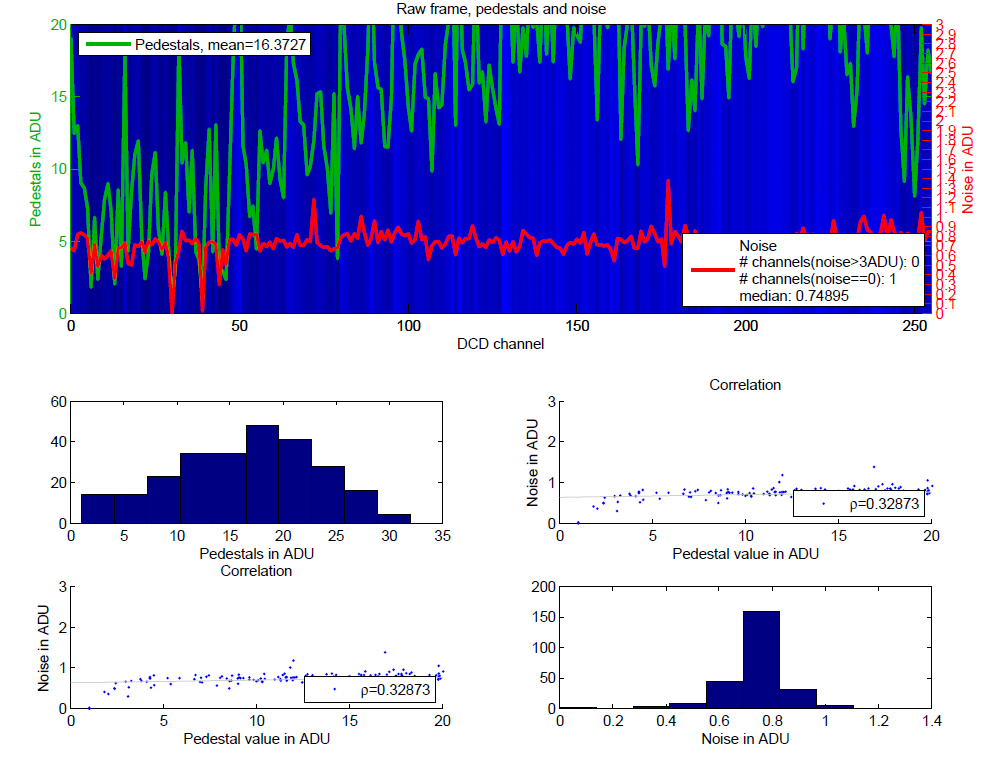 /home/hybrid5/TIMING/15_01_09_DCDpp0_1/pedestals_1
Felix Müller, 7th Belle II VXD Workshop and 18th International Workshop on DEPFET Detectors and Applications
21.01.2015
DHH/DHE Internal Current Source - SMU
DHE (former: DHH) operating at 6V connected to SMU
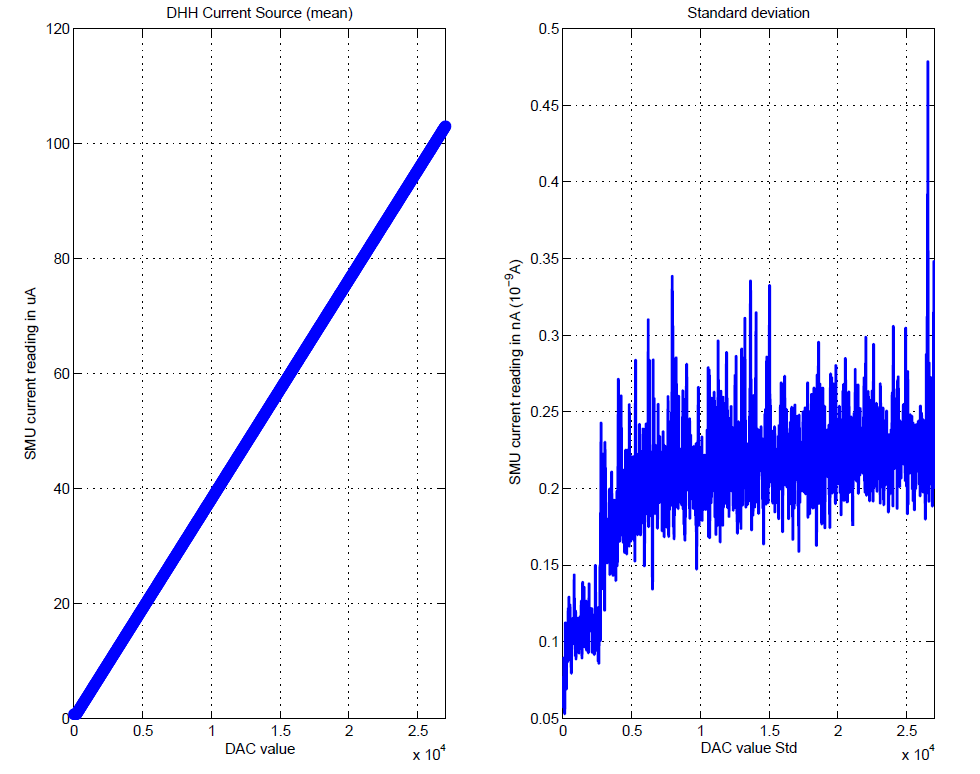 DHE = Data Handling Engine – see Igor‘s talk on Thursday
low-noise
/home/hybrid5/ADC_curves/DHH_to_SMU/2015_01_12__17_00_18_0_V_logfile.pdf
Felix Müller, 7th Belle II VXD Workshop and 18th International Workshop on DEPFET Detectors and Applications
21.01.2015
ADC Transfer Curves of DCD1
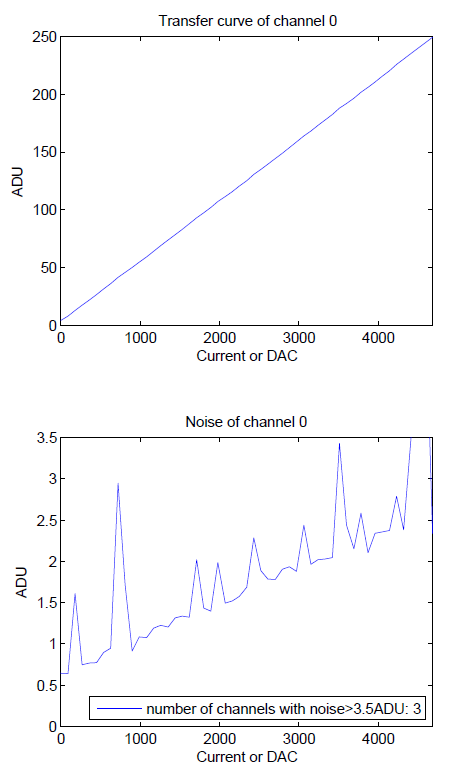 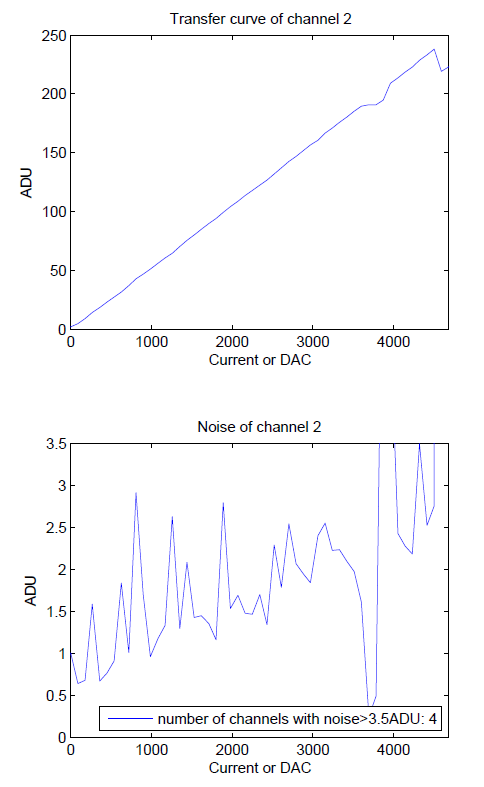 „missing code“, known problem
/home/hybrid5/ADC_curves/DHH_to_DCD/2015_01_13
/home/hybrid5/ADC_curves/DHH_to_DCD/2015_01_13
Felix Müller, 7th Belle II VXD Workshop and 18th International Workshop on DEPFET Detectors and Applications
21.01.2015
Operation of Matrix
14 rows
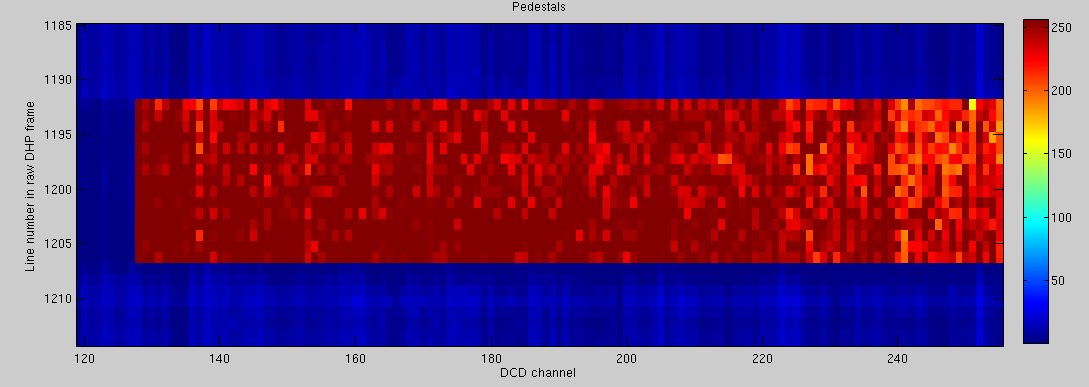 Connected to DCD4
Light sensitive
Row number not as expected
No syn. between DHPT-SW & DHPT-DCDpp?
Differences between DCDpp DCDB in terms of syn reset?
High noise
Optimize voltages
Optimize switcher sequence (sample point)
/home/hybrid5/ADC_curves/DCD_noise/15_01_15_parser_DCD3_70th/dcdpp_3_dacvnsubin_7
18 rows
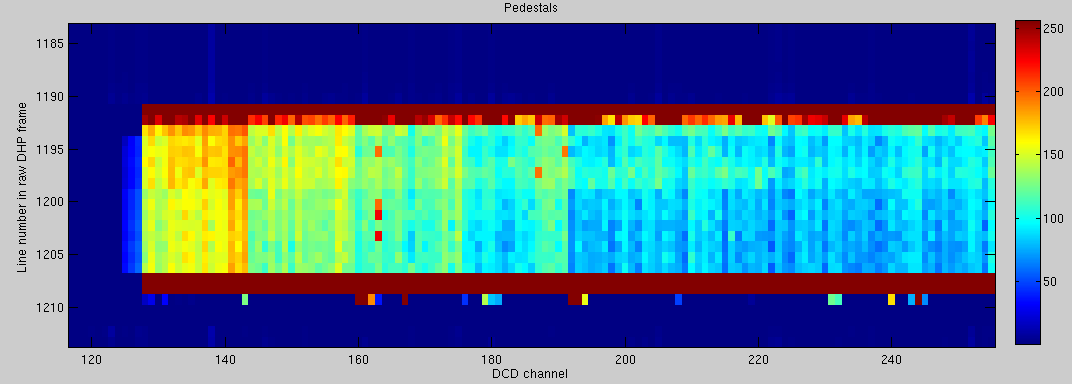 /home/hybrid5/ADC_curves/DCD_noise/15_01_19_parser_DCD3_71th/dcdpp_3_dacvnsubin_7
Felix Müller, 7th Belle II VXD Workshop and 18th International Workshop on DEPFET Detectors and Applications
21.01.2015
W17-4 – HLL Probecard Setup
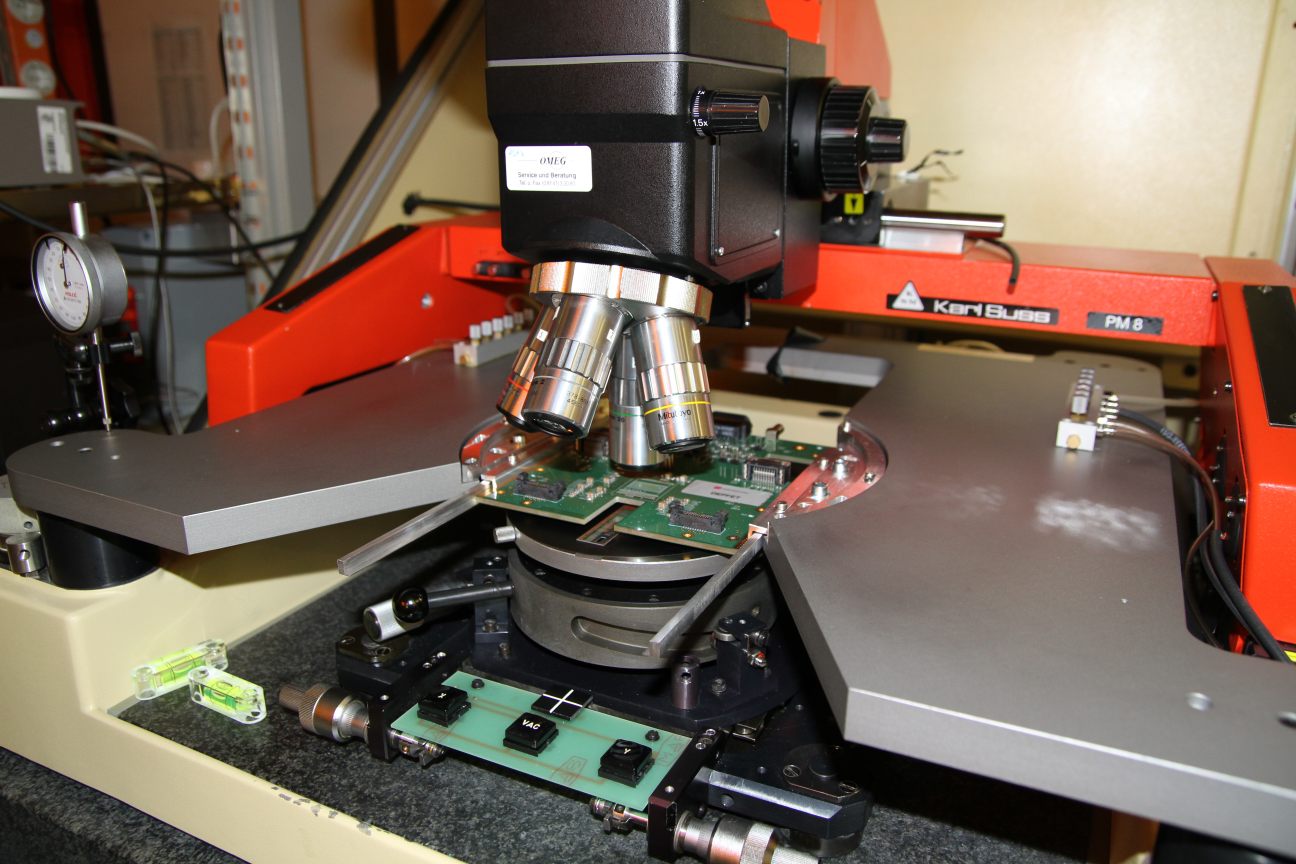 Runs with LMU PS
Configuration of all ASICs
No HS links established
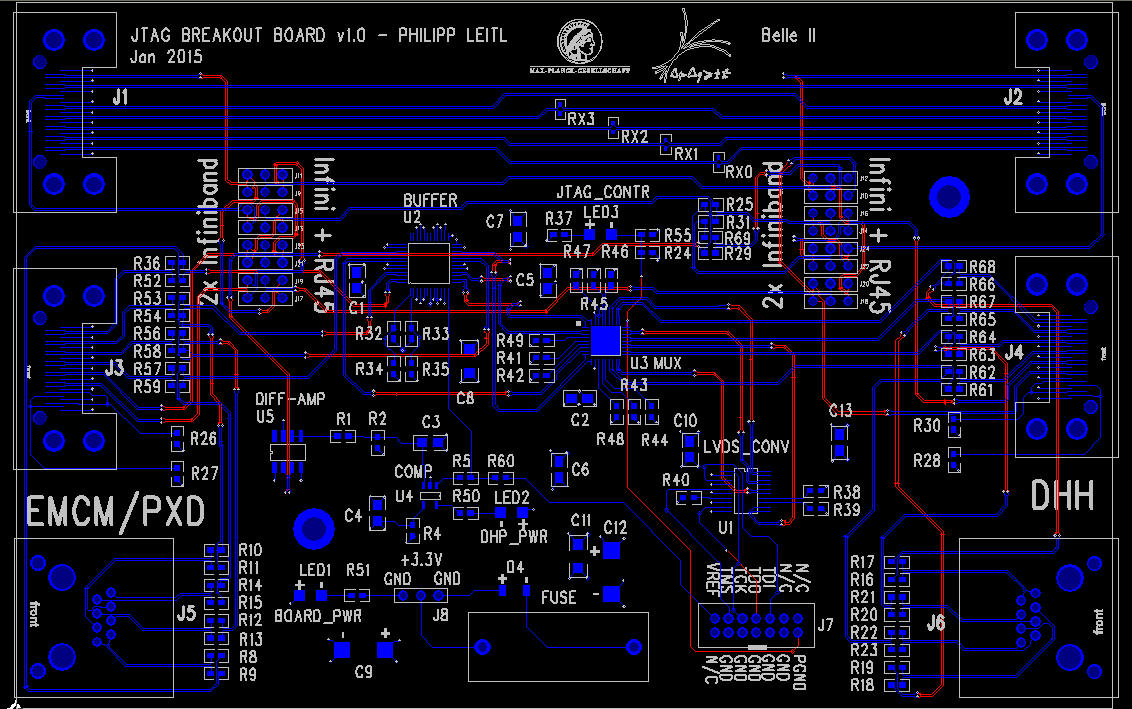 2 new probecards for PXD9 are required
=> forward & backward module
=> Adapter for commercial software & hardware by Phillip
Felix Müller, 7th Belle II VXD Workshop and 18th International Workshop on DEPFET Detectors and Applications
21.01.2015
New Data Patch Panel for DHH/DHEv2
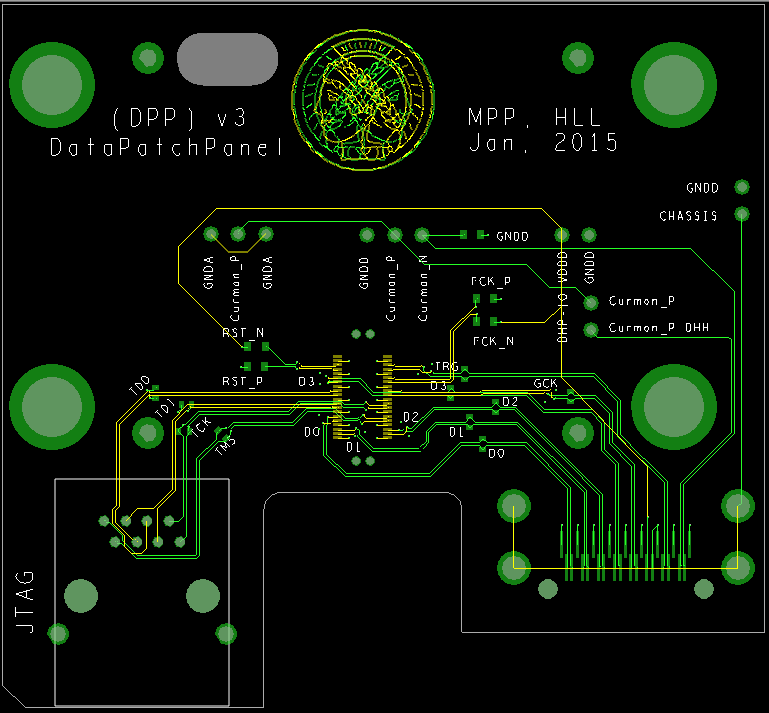 New Data Patch Panel (v3) for new DHH/DHE v2

Connect data cables to EMCM, connection to Kapton Flex

1x Infiniband (HS signals)
1x RJ45 (JTAG)

Testpads 0402 for HS signals

100 Ohm impedance controlled

FCK & RST hard wired 

Headers for:
Chassis GND
Curmon (& GNDA)
to Kapton
to DHH/DHE v2
Felix Müller, 7th Belle II VXD Workshop and 18th International Workshop on DEPFET Detectors and Applications
21.01.2015
KPCB – instead of DPP, PPP, Kapton
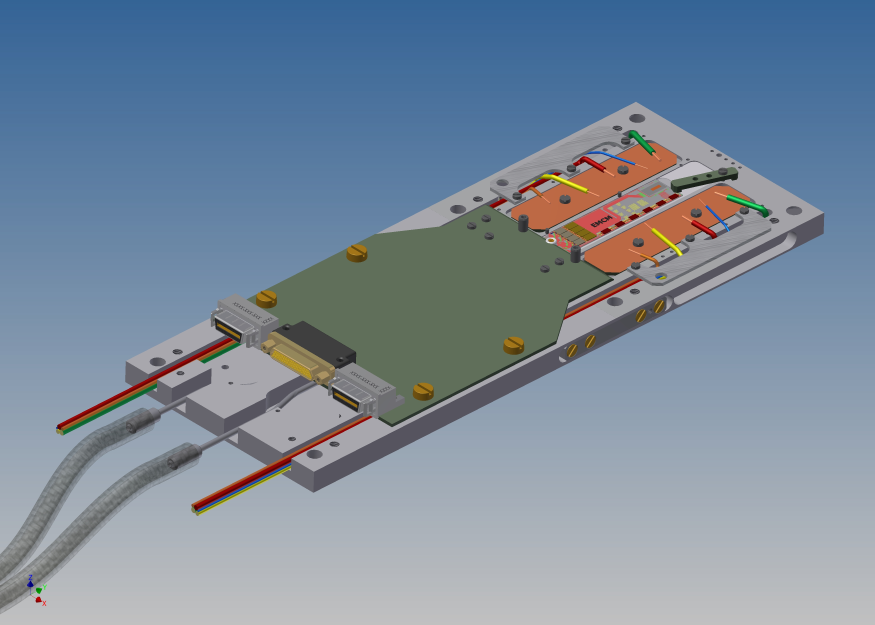 For EMCM and PXD9
Replaces:
Kapton Flex
DataPatchPanel
PowerPatchPanel
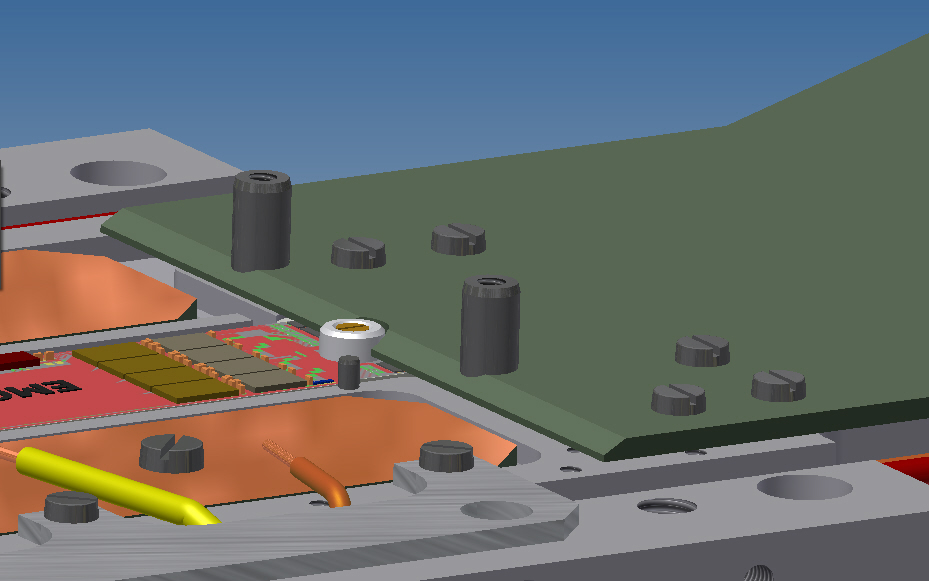 Felix Müller, 7th Belle II VXD Workshop and 18th International Workshop on DEPFET Detectors and Applications
21.01.2015
Measure Data Chain - S-parameters
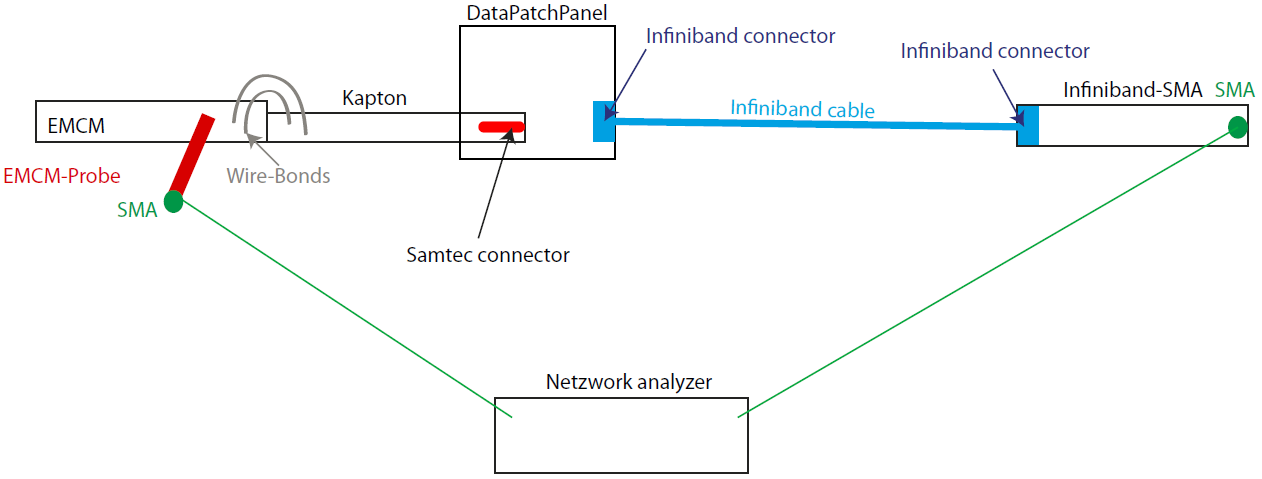 GGB Probe Model 40A
Felix Müller, 7th Belle II VXD Workshop and 18th International Workshop on DEPFET Detectors and Applications
21.01.2015
Summary and Outlook
Timing issues between DCD and DHP are mainly solved
Test pattern looks almost correct (except of 3 columns)
	100% correct test pattern does not guarantee 100% correct readout ↔ noisy ADCs ?
DCD optimized (noise ~ 0.6ADUs) with LMU PS (all ASICs in operation)
Aurora links partially established
	High Speed Probe (@Probecard setup)
	Data chain, extract S-parameters, measurements start 27th (Jan 2015)
Zero Suppressed Readout (Feb 2015)
JTAG Boundary Scan ↔ PCB is already ordered (Feb 2015)
KPCB ↔ EMCM, PXD9 (finished till Apr (2015))
Felix Müller, 7th Belle II VXD Workshop and 18th International Workshop on DEPFET Detectors and Applications
21.01.2015
Abbreviations
ADC = Analog-to-Digital-Converter
ADU = Analog-to-Digital Unit
ASIC = Application-Specific Integrated Circuit
DCD = Drain Current Digitizer
DCDpp = Drain Current Digitizer Pipeline
DHE = Data Handling Engine
DHH = Data Handling Hybrid
DHP = Data Handling Processor
DHPT = Data Handling Processor TSMC 65nm technology
EMCM = Electrical Multi-Chip Module
HS = High Speed
JTAG = Joint Test Action Group
KPCB = Kapton replacement PCB
PCB = Printed Circuit Board
PS = Power Supply
SMA = Sub-Miniature-A
SMU = Source-Measurement Unit
SW = Switcher
Felix Müller, 7th Belle II VXD Workshop and 18th International Workshop on DEPFET Detectors and Applications
21.01.2015
Data Transfer DCD – DHP (1)
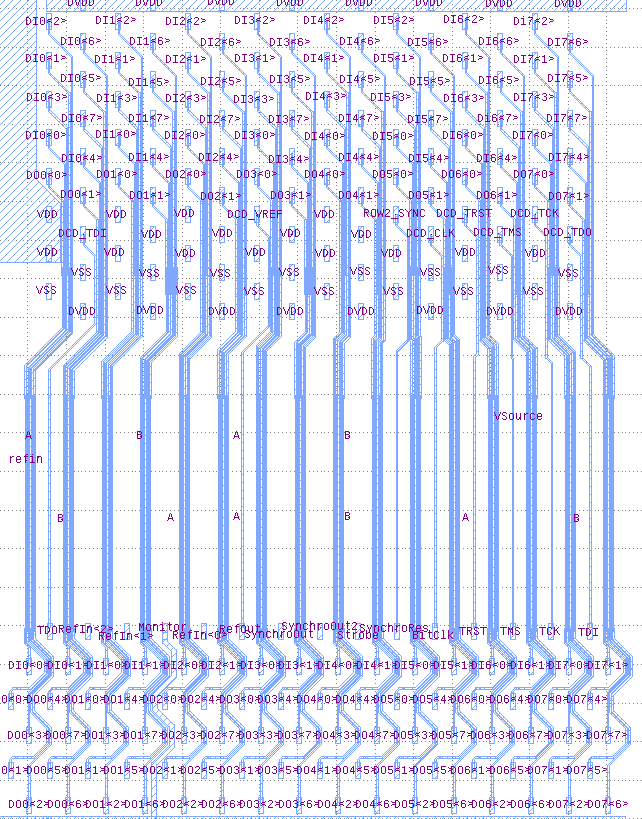 8 buses DIX
8 lines (≙8bits) DIX<Y>
Fine Tuning parameters: SLDY 0..63
col 0-31
col 192-223
column 223 => DI6
160AUD-128ADU=32ADU => bit 53
Felix Müller, 7th Belle II VXD Workshop and 18th International Workshop on DEPFET Detectors and Applications
21.01.2015